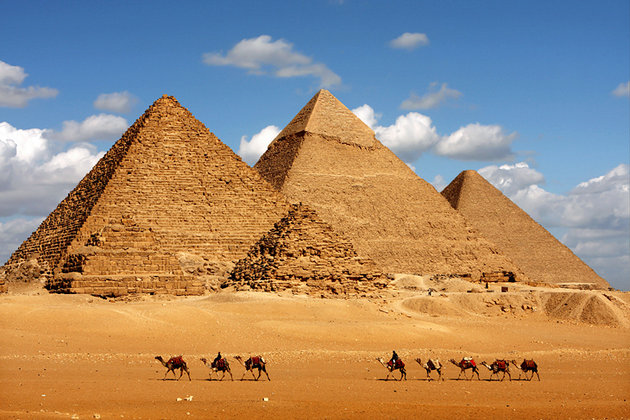 সবাইকে
স্বাগতম
পরিচিতি
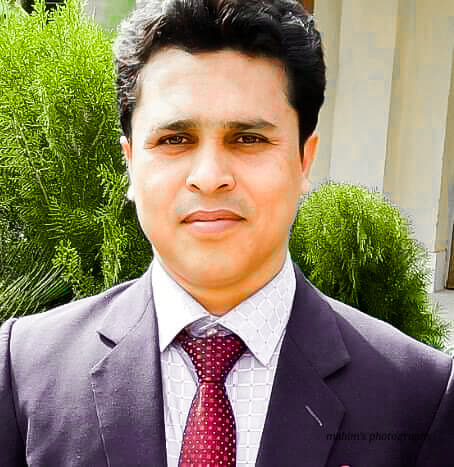 মোঃ মারুফুল হক 
বি এস সি ,সম্মান(গণিত ),এম এস সি (গণিত ), বি এড 
বঙ্গবাসী মাধ্যমিক বিদ্যালয়,খালিশপুর,খুলনা
 মোবাইলঃ01929668146
Email marufulhoque311@gmail.com
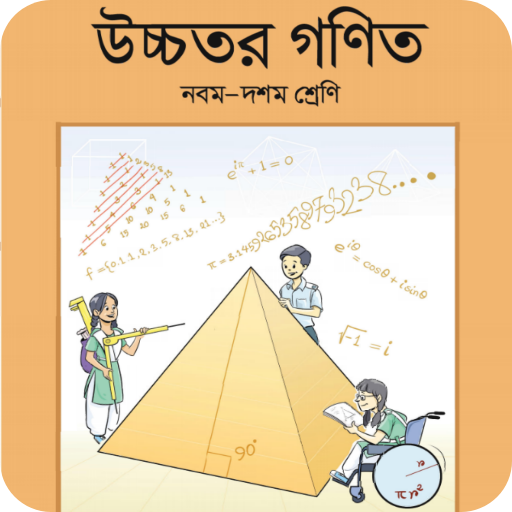 বিষয়ঃ  ----  উচ্চতর গণিত    
শ্রেণিঃ   ----     নবম  
অধ্যায় -----     ত্রয়োদশ 
শিক্ষার্থীর সংখ্যা -৪৫ জন
সময়      -          ৫০ মিনিট
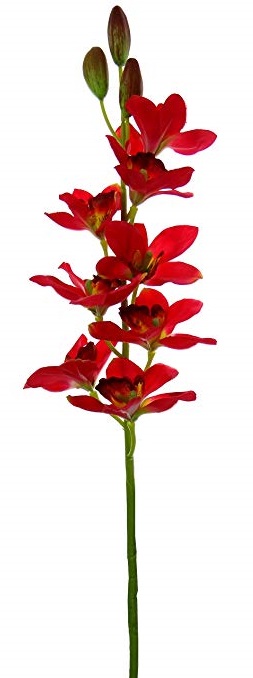 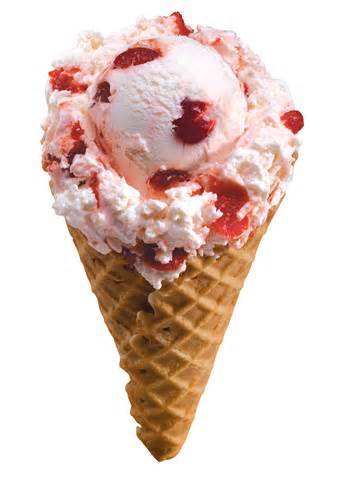 শিখনফল
এই পাঠশেষে শিক্ষার্থীরা-
কোণকের বক্রতলের ক্ষেত্রফল নির্ণয় করতে পারবে ।

কোণকের সমগ্রতলের ক্ষেত্রফল ও আয়তন নির্ণয় করতে পারবে।
এসো কিছু ছবি দেখি
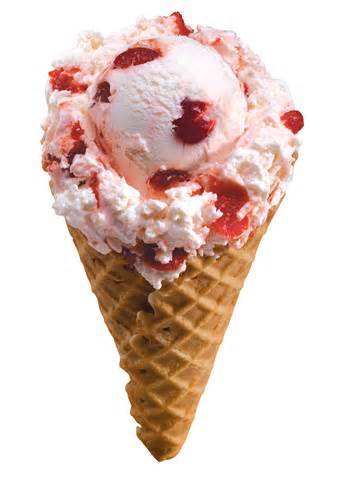 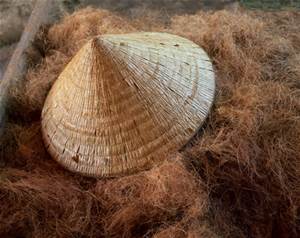 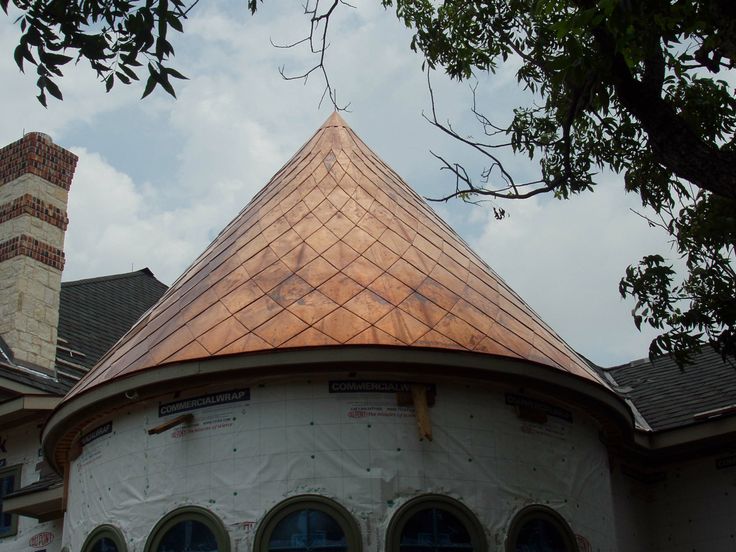 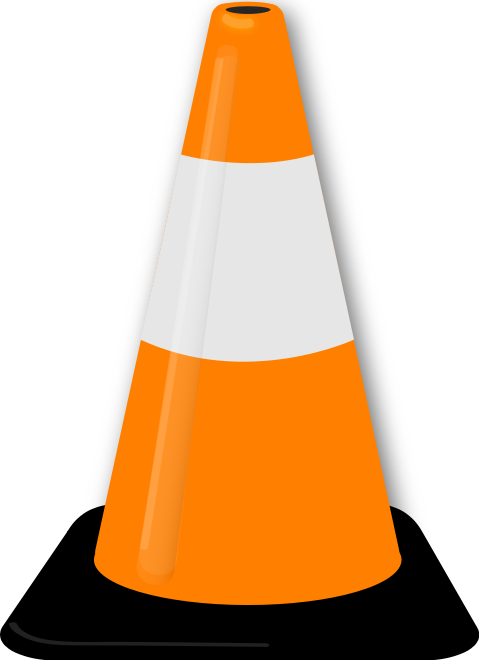 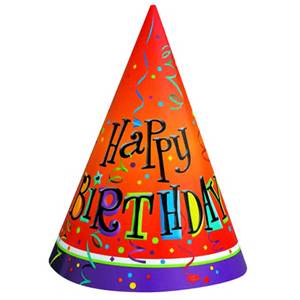 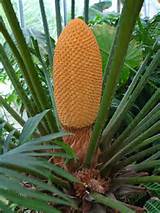 কোণক আকৃতির
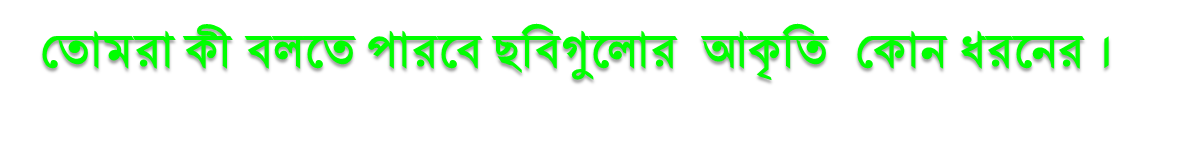 আজকের পাঠ
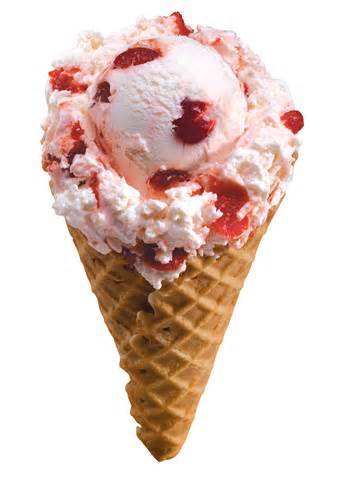 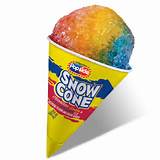 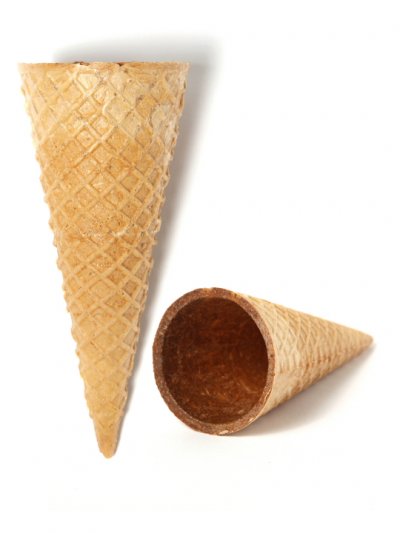 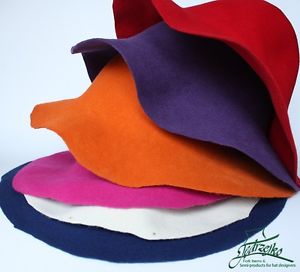 সমবৃত্তভূমিক কোণক ও তার সমস্যার সমাধান
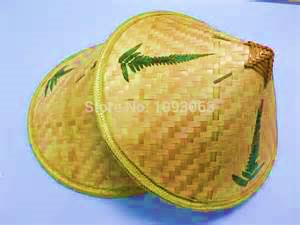 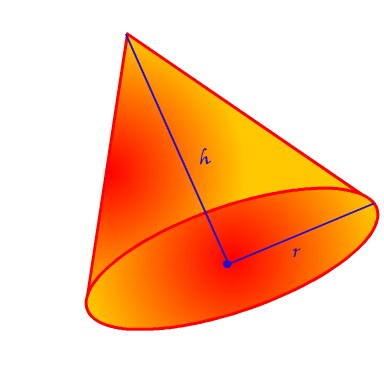 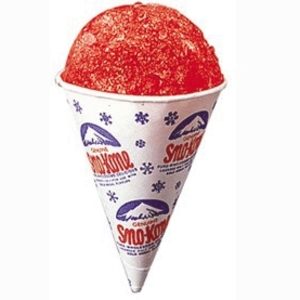 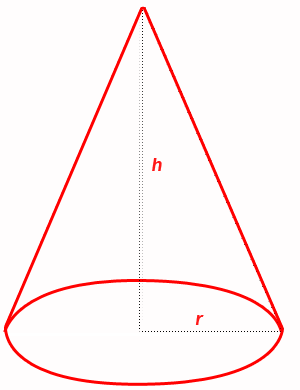 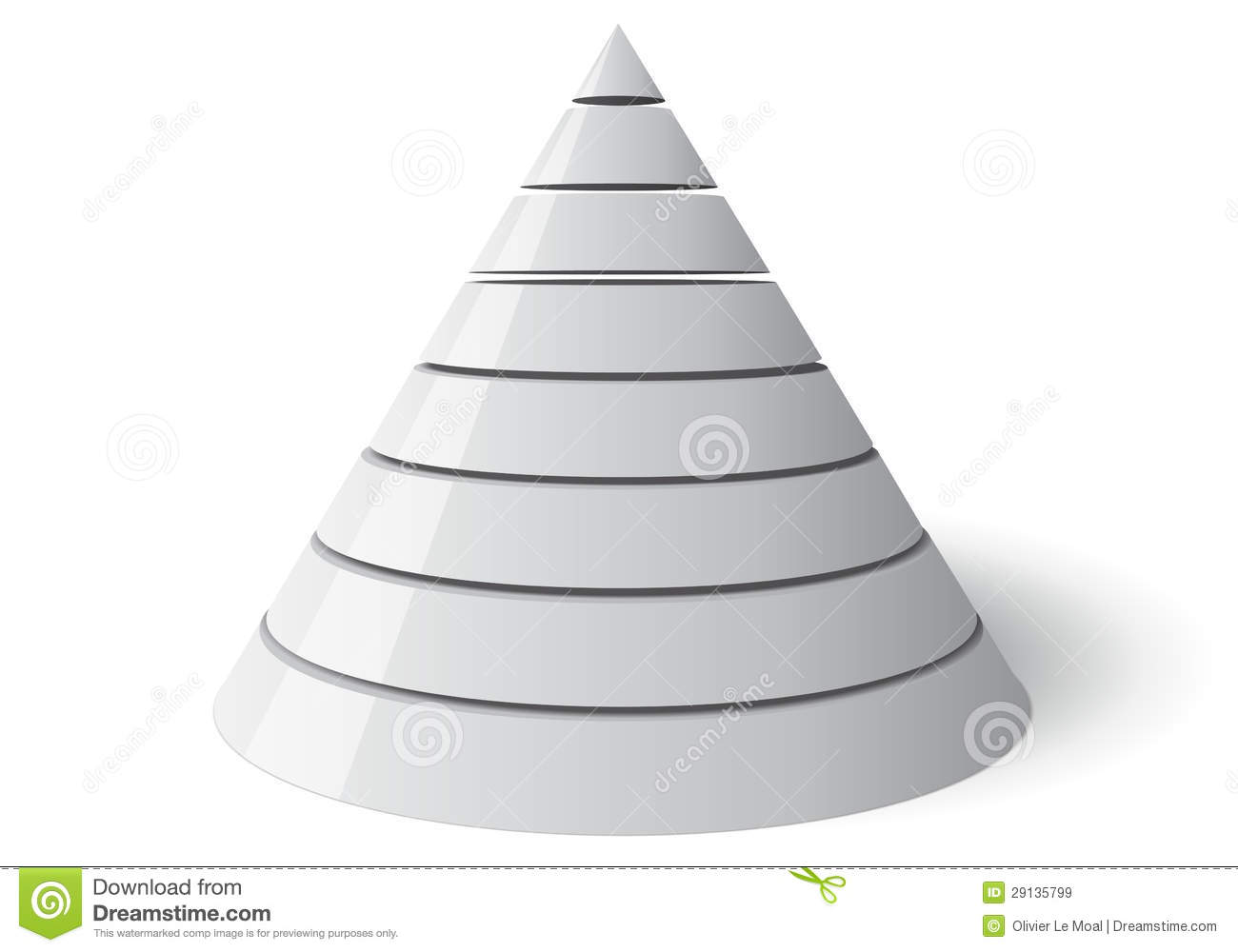 একটি সমকোণী ত্রিভুজ
ঘনবস্তুটি হলো ‘সমবৃত্তভূমিক কোণক’
সমকোণ সংলগ্ন বাহু
বাহুটিকে অক্ষ ধরে তার চতুর্দিকে ত্রিভুজটিকে একবার ঘুরিয়ে আনলে ঘনবস্তু উৎপন্ন হয় ।
কোণকের হেলানো উচ্চতাঃ
A
𝒉
O
B
কোণক
একক কাজঃ
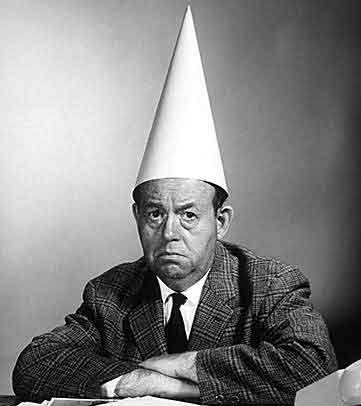 টুপিটির হেলানো উচ্চতা নির্ণয় করো ।
কোণকের বক্রতলের ক্ষেত্রফলঃ
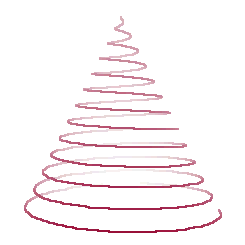 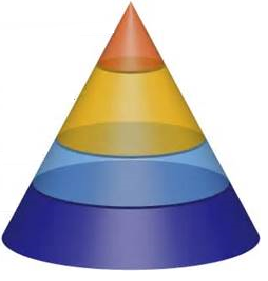 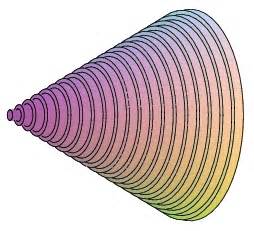 বক্রতল
কোণকের বক্রতল পর্যবেক্ষণ করলে দেখা যায় এর আকৃতি বৃত্তক্ষেত্রের অনুরুপ
পাশা পাশি দু’জনে মিলে সমস্যাটির সমাধান করো
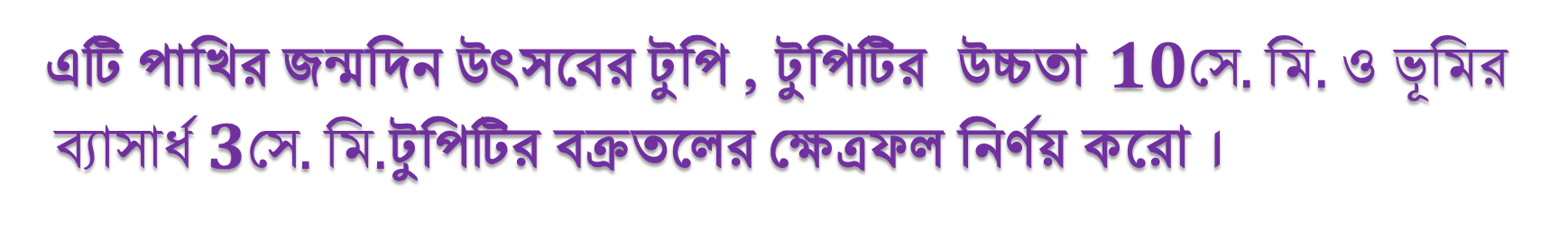 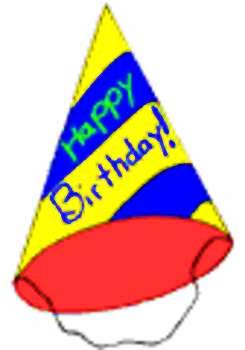 উত্তর মিলিয়ে নাও
কোণকের সমগ্রতলের ক্ষেত্রফল ও আয়তনঃ
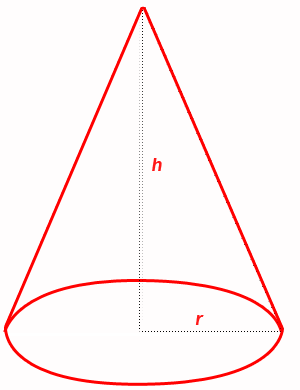 10
দলিয় কাজঃ
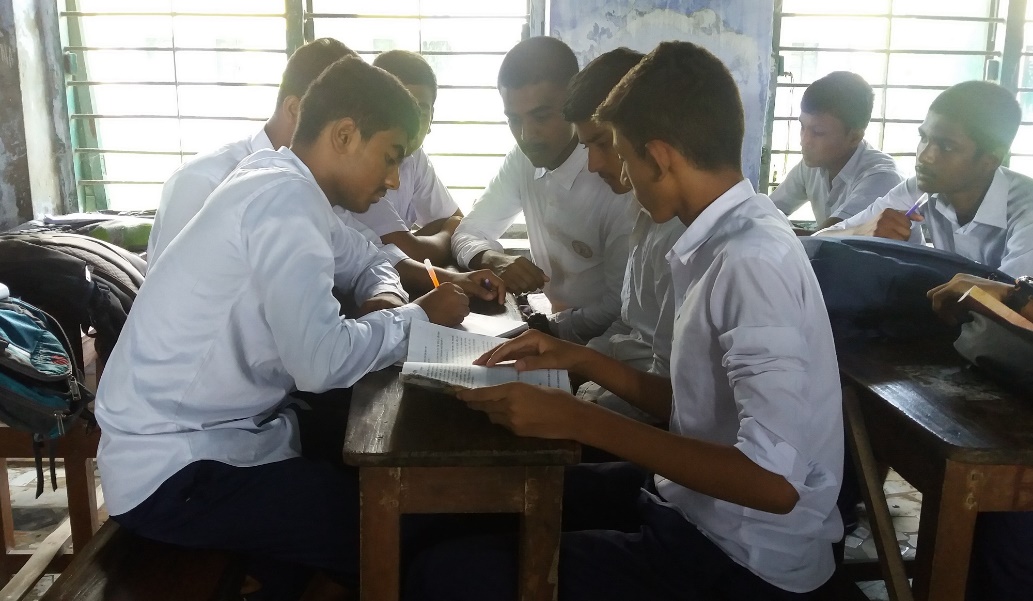 মূল্যায়ন
বাড়ির কাজ
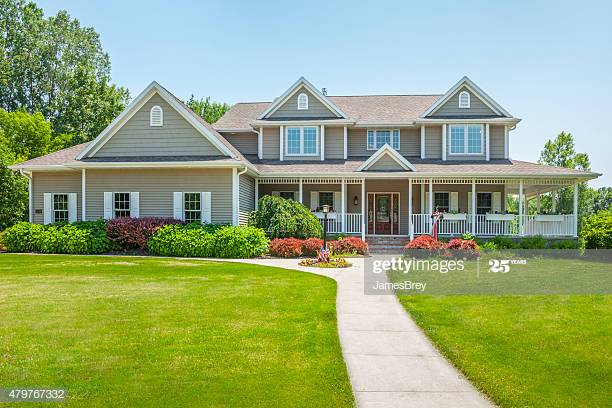 প্রত্যেকে নিজ খাতায় লিখে নাও
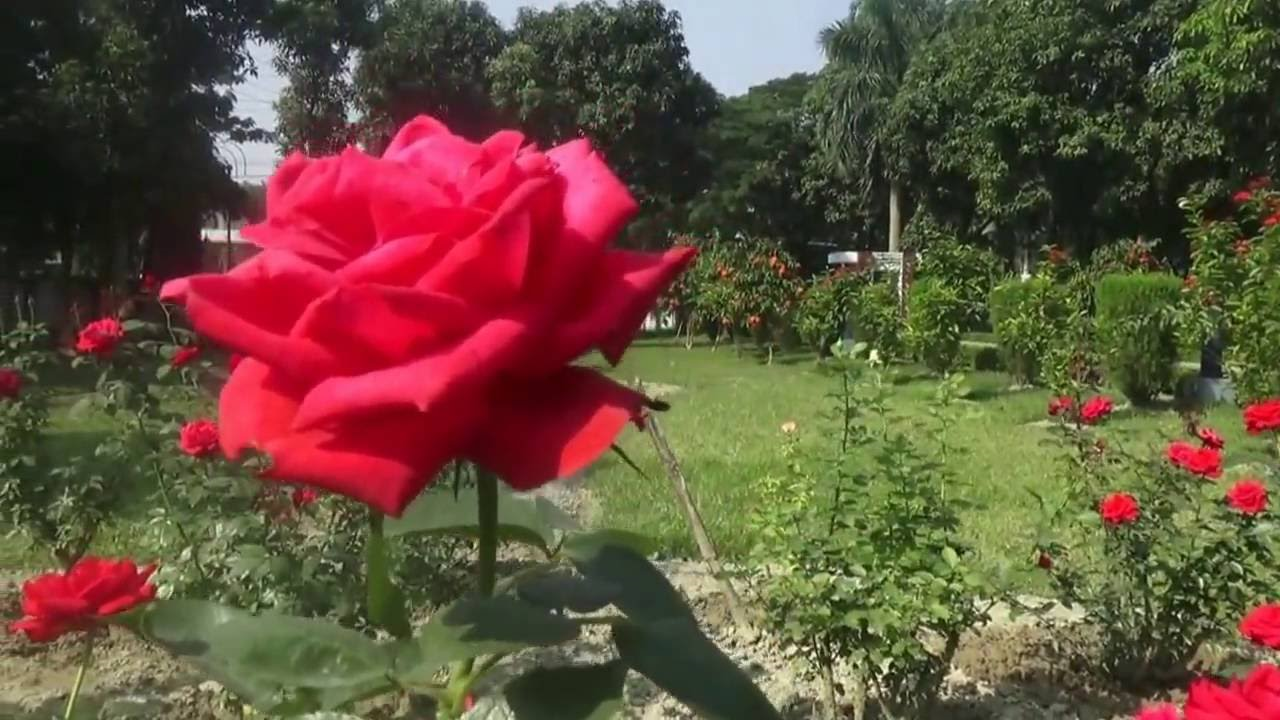 সকলকে ধন্যবাদ